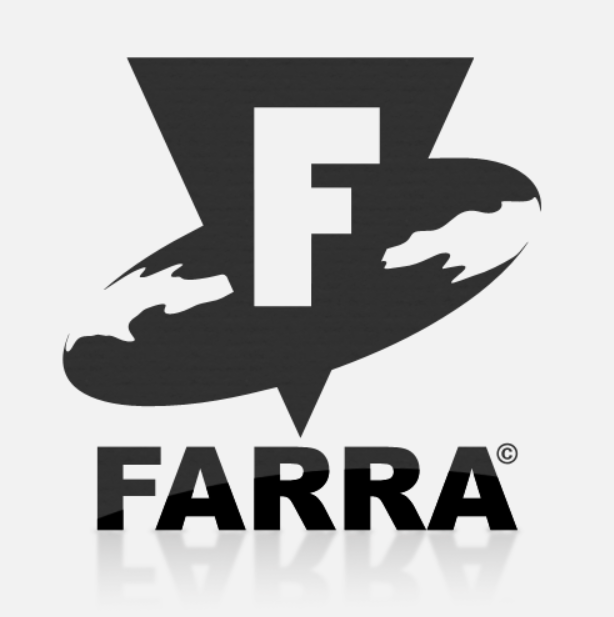 Relación de ayudas y subvenciones 2023